HAMAS/ISRAEL 2023 WAR
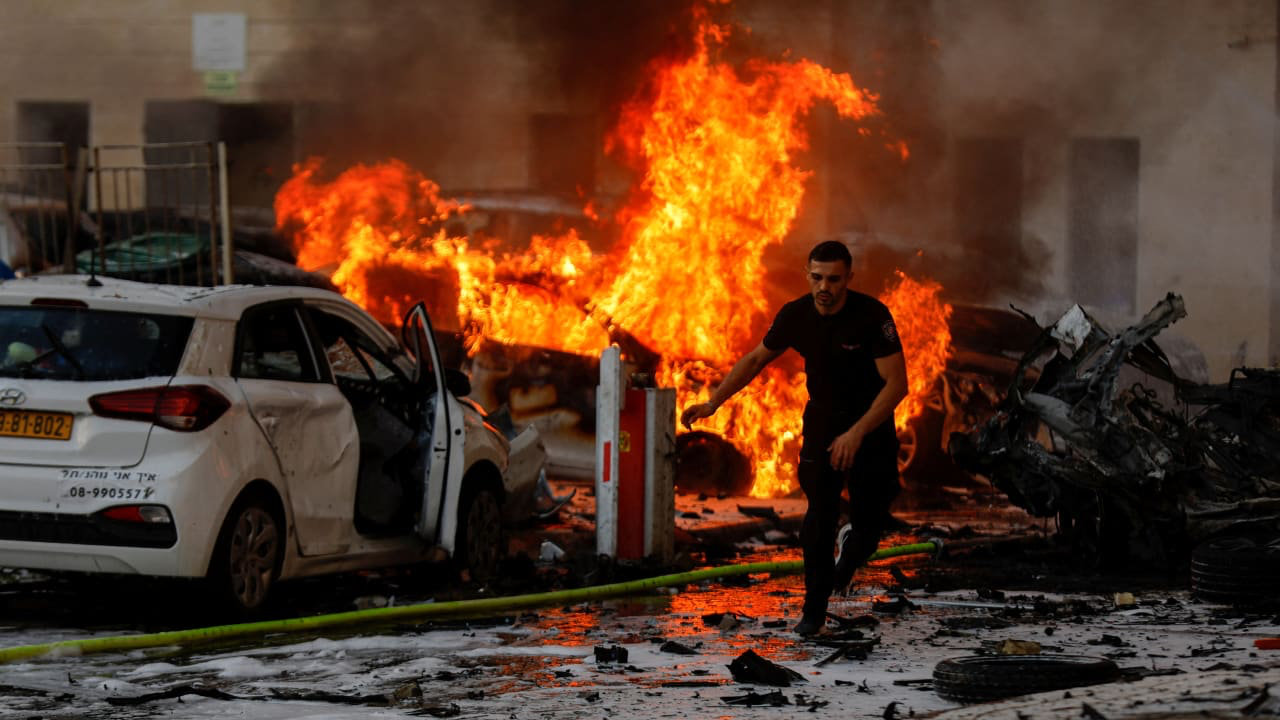 WHAT CHANGED AFTER 
OCTOBER 7, 2023
OLIVIER MELNICK, SHALOM IN MESSIAH
On October 7, 2023, Hamas launched a major terrorist attack from the Gaza Strip into Israel.It turned out to be the heaviest Jewish death toll since theHOLOCAUST!
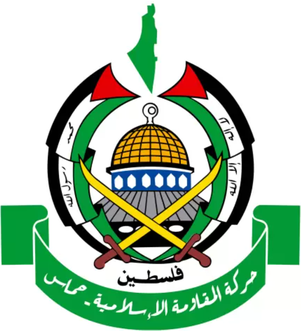 WHO IS HAMAS?Hamas took over Gaza Strip in 2006 Elections
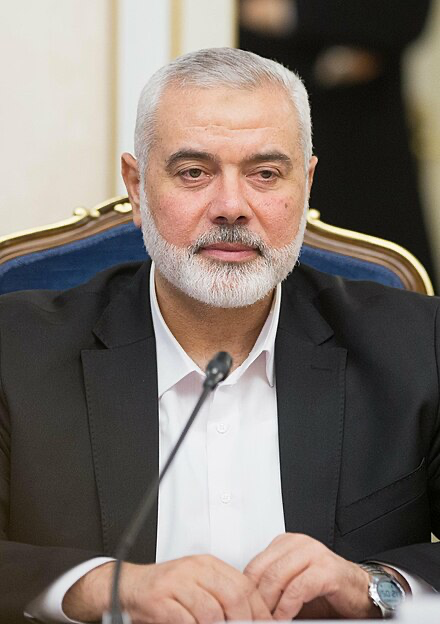 Hamas: 44.45% (Ismail Haniyeh)
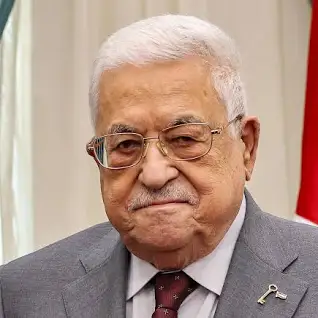 Fatah: 41.43% (Mahmoud Abbas)
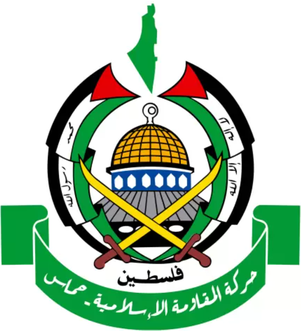 WHO IS HAMAS?Islamic Resistance Movement (حركة المقاومة الإسلامية )Ḥarakah al-Muqāwamah al-ʾIslāmiyyah.• Makes the Acronym HMS spelled HaMaS• It was created in 1988 as a chapter of the Muslim Brotherhood (Created in 1928).• The MB slogan: "Allah is our objective. The Prophet is our leader. Qur'an is our law. Jihad is our way. Dying in the way of Allah is our highest hope."
WHO IS HAMAS?• Article 8: The 1988 Hamas Charter reiterates the MB slogan.• Article 13: “There is no negotiated settlement possible. Jihad is the only answer.”• Article 21: Claims Jewish influence over the whole world. • Article 32: Promotes the 1904 hoax “The Protocols of the Elders of Zion.”• Article 33: Asks Muslims worldwide to unite for the liberation of Palestine.
“ The Protocols of the Elders of Zion” claimed that a group of Jewish leaders got together toplot how to control the world, political parties and the banks.
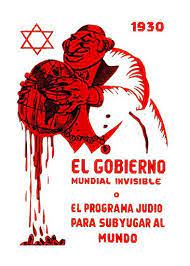 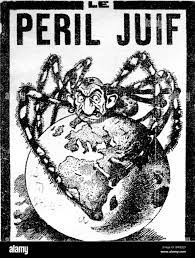 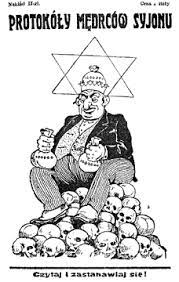 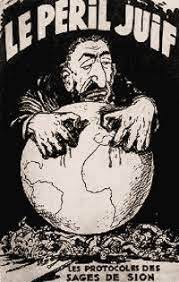 Martin Griffiths serves as the Under-Secretary-General for Humanitarian Affairs and Emergency Relief Coordinator at the United Nations.
HE CLAIMS THAT HAMAS IS NOT A TERRORIST GROUP!
Interview with Australian Channel Sky News, Feb. 2024
HAMAS MEMBERS ARE NOT:POLITICAL ACTIVISTS      MILITANTS				  RESISTANCE FIGHTERS                   FREEDOM FIGHTERSTHEY ARE:       TERRORISTS
TERRORISTS THRIVE ONFALSE NARRATIVESHISTORICAL REVISIONISMTHEY COUNT ON PEOPLE’SIGNORANCE OF HISTORY
HAMAS CLAIMS:THAT ISRAEL IS PALESTINIAN LAND STOLEN AND OCCUPIED BY JEWS.THE TRUTH ABOUT PALESTINIAN IDENTITY!
THE MODERN PALESTINIAN FLAG
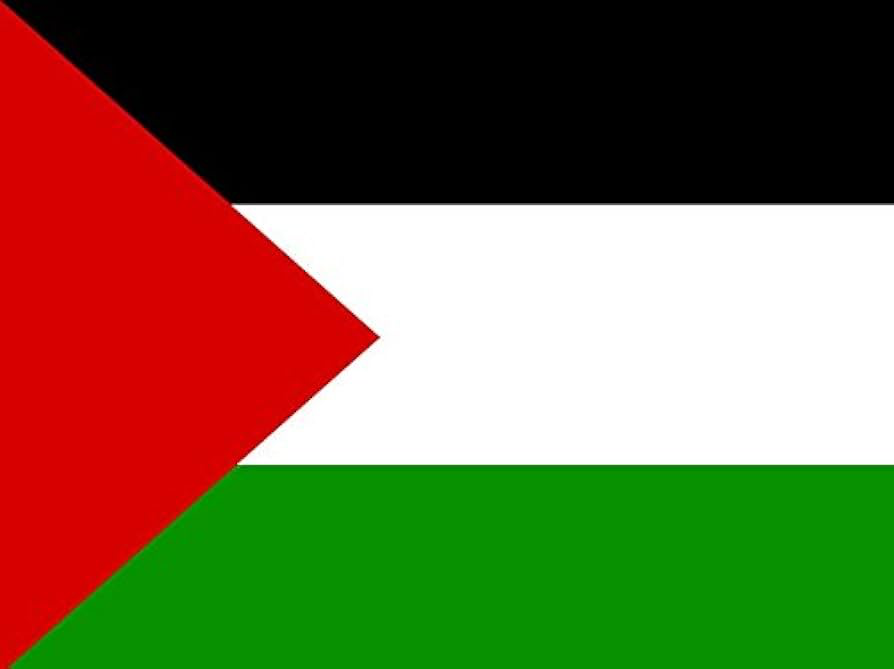 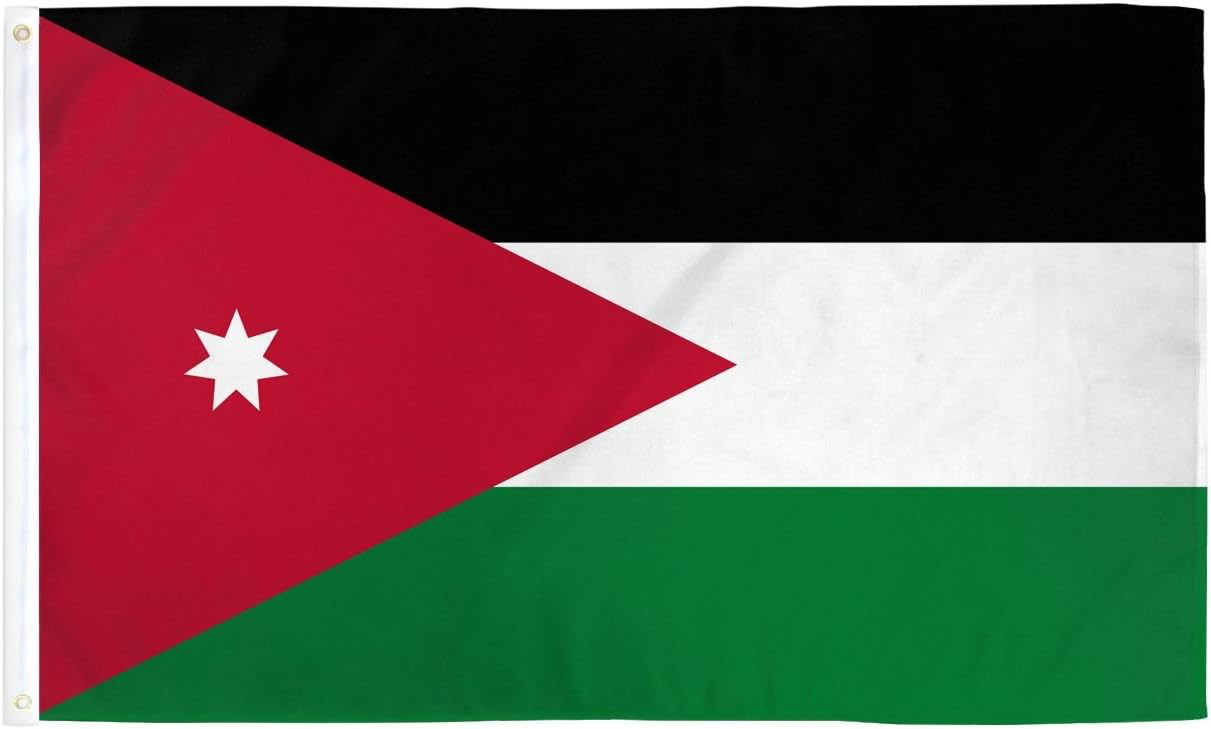 THE PREVIOUS PALESTINIAN FLAG
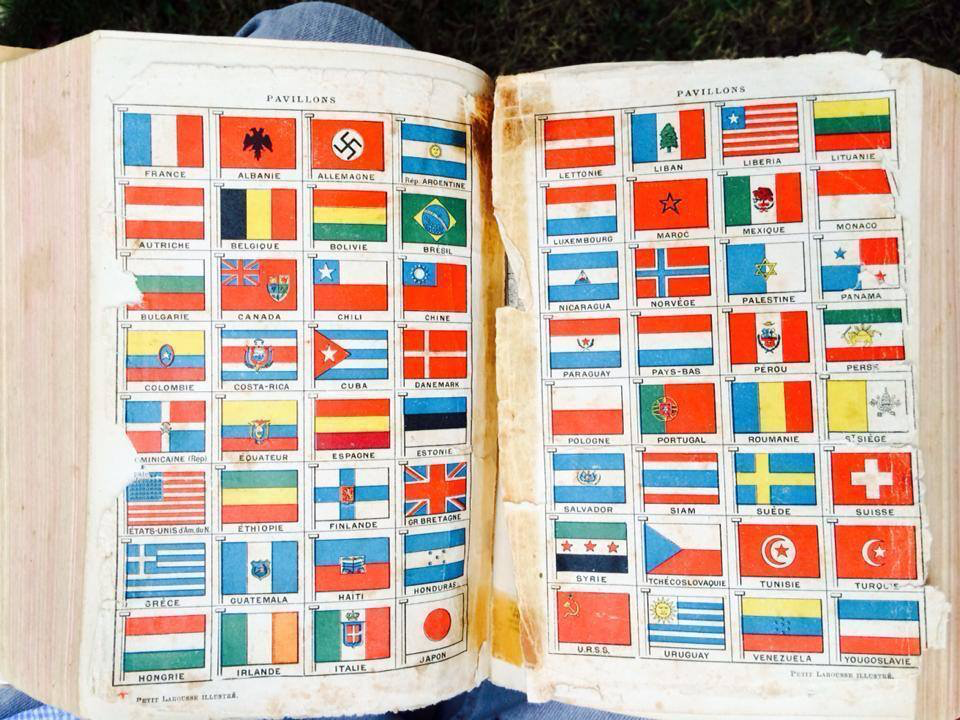 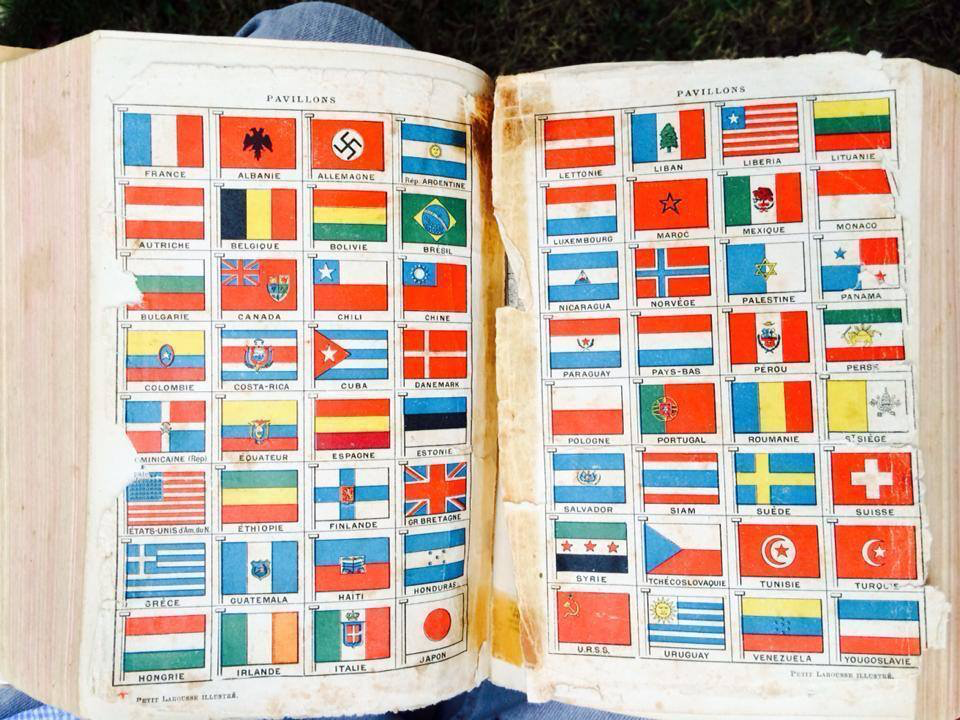 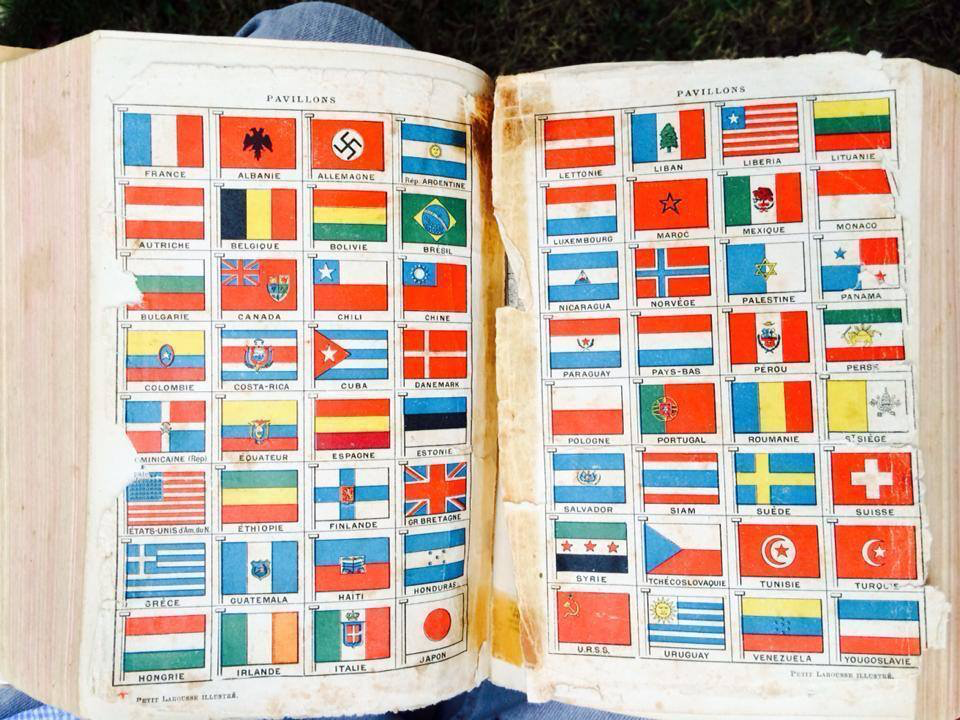 FRENCH LAROUSSE DICTIONARY 1939 Ed.
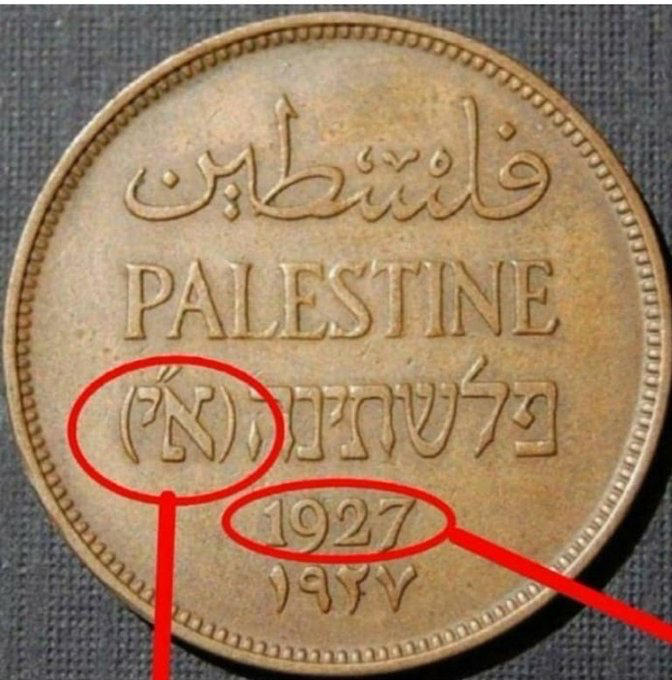 21 YEARS BEFORE ISRAEL BECAME A MODERN NATION
ERETZ YISRAEL
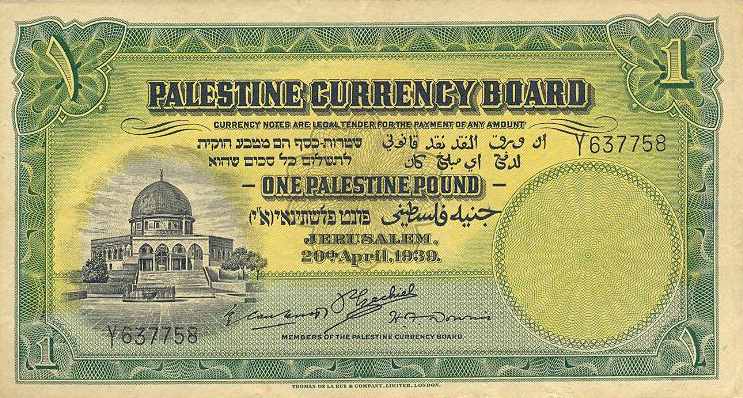 9 YEARS BEFORE ISRAEL BECAME A MODERN NATION
ERETZ YISRAEL
HAMAS/ISRAEL 2023WHAT IT IS AND WHAT IT IS NOT!
HAMAS/ISRAEL 2023IS IT THE START OF THE  PSALM 83 WAR?Psalm 83:2-5 For behold, Your enemies make an uproar, And those who hate You have exalted themselves.3 They make shrewd plans against Your people And conspire together against Your treasured ones. 4 They have said, “Come, and let us wipe them out as a nation, That the name of Israel be remembered no more.” 5 For they have conspired together with one mind; Against You they make a covenant.
HAMAS/ISRAEL 2023IS IT THE START OF THE  PSALM 83 WAR?Psalm 83:6-8 The tents of Edom and the Ishmaelites, Moab and the Hagrites; Gebal and Ammon and Amalek, Philistia with the inhabitants of Tyre; Assyria also has joined with them; They have become a help to the children of Lot.
HAMAS/ISRAEL 2023IS IT THE START OF THE  PSALM 83 WAR?
LEBANON:GEBAL  • TYRE
THE GAZA STRIP:PHILISTIA
IRAQ, SYRIA:ASSYRIA
JORDAN:EDOM • MOAB •AMMON
SAUDI ARABIA:ISHMAELITES
EGYPT:HAGARENES • AMALEK
HAMAS/ISRAEL 2023IS IT THE START OF THE  PSALM 83 WAR?• Never all 10 countries before.• Egypt and Jordan are currently at peace with Israel.• A literary device by Asaph akin to saying, “The whole world is against us!”
HAMAS/ISRAEL 2023IS NOT THE PSALM 83 WAR
HAMAS/ISRAEL 2023IS IT THE START OF THE  GOG AND MAGOG WAR?• 10 proper names (Ezekiel 38:1-7)Gog (a person), Magog (former Soviet Union), Rosh (Russia), Meshech and Tubal (Turkey), Persia (Iran), Ethiopia (Sudan), Put (Libya), Gomer (Central Turkey), Beth-Togarmah (Turkey).
HAMAS/ISRAEL 2023IS IT THE START OF THE  GOG AND MAGOG WAR?• In the context of Ezekiel, chapters 36 and 37 speak of the regathering of Israel in the Land, both physical and spiritual and chapters 40 through 48 speaks of the worship in the millennial Temple.
HAMAS/ISRAEL 2023IS IT THE START OF THE  GOG AND MAGOG WAR?Ezekiel 38:8 After many days you will be summoned; in the latter years you will come into the land that is restored from the sword, whose inhabitants have been gathered from many nations to the mountains of Israel which had been a continual waste; but its people were brought out from the nations, and they are living securely, all of them.
HAMAS/ISRAEL 2023IS IT THE START OF THE  GOG AND MAGOG WAR?Ezekiel 38:11 and you will say, ‘I will go up against the land of unwalled villages. I will go against those who are at rest, that live securely, all of them living without walls and having no bars or gates.
HAMAS/ISRAEL 2023IS IT THE START OF THE  GOG AND MAGOG WAR?Ezekiel 38:14 “Therefore prophesy, son of man, and say to Gog, ‘Thus says the Lord God, “On that day when My people Israel are living securely, will you not know it?
HAMAS/ISRAEL 2023IS IT THE START OF THE  GOG AND MAGOG WAR?The preferred timing is after the Rapture when Israel has signed a peace treaty with the Antichrist and the half point of the Tribulation before he desecrates the Temple in Jerusalem.
HAMAS/ISRAEL 2023THE PURPOSE OF THEGOG AND MAGOG WAR?• Land grab (Ezekiel 38:8)• Wealth acquisition (Ezekiel 38:12)• Antisemitism (Ezekiel 38:10, 16)• God will be sanctified (Ezekiel 38:16)
HAMAS/ISRAEL 2023IS NOT THE WAR OF GOG AND MAGOG
HAMAS/ISRAEL 2023IS IT THE BEGINNING OF THE GREAT TRIBULATION?• The Rapture of the Saints (1 Thessalonians 4:13-17; 1 Corinthians 15:51-52) • The signing of a peace treaty between the Antichrist and Israel (Daniel 9:27)
HAMAS/ISRAEL 2023IS NOT THE BEGINNING OF THE GREAT TRIBULATION
HAMAS/ISRAEL 2023COULD IT BE THE SETTING OF THE STAGE FOR THE PROPHECIES OF ZECHARIAH 12?
Zechariah 12:1-3  The burden of the word of the Lord concerning Israel. Thus declares the Lord who stretches out the heavens, lays the foundation of the earth, and forms the spirit of man within him, 2 “Behold, I am going to make Jerusalem a cup that causes reeling to all the peoples around; and when the siege is against Jerusalem, it will also be against Judah. 3 It will come about in that day that I will make Jerusalem a heavy stone for all the peoples; all who lift it will be severely injured. And all the nations of the earth will be gathered against it.
GOD IS NOT SURPRISED OR POWERLESSZechariah 12:3 And all the nations of the earth will be gathered against it.Zechariah 12:9 And in that day I will set about to destroy all the nations that come against Jerusalem.
HAMAS/ISRAEL 2023COULD BE THE SETTING OF THE STAGE FOR THE PROPHECIES OF ZECHARIAH 12
HAMAS/ISRAEL 2023WHAT IT IS!
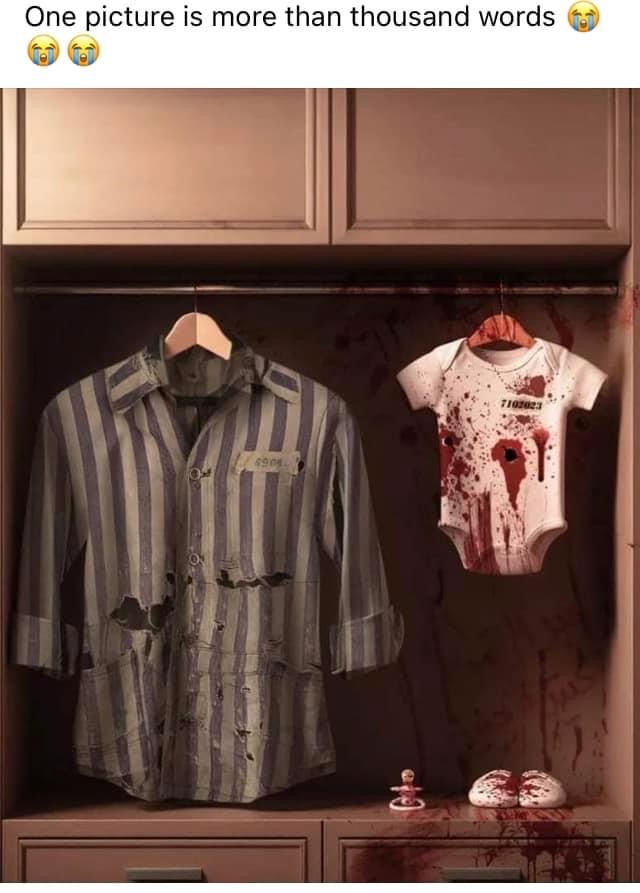 HAMAS/ISRAEL 2023HEAVIEST JEWISH DEATH TOLL SINCE THE HOLOCAUST!
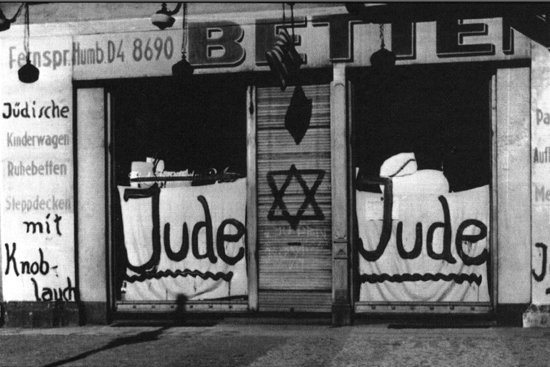 1938
THEN
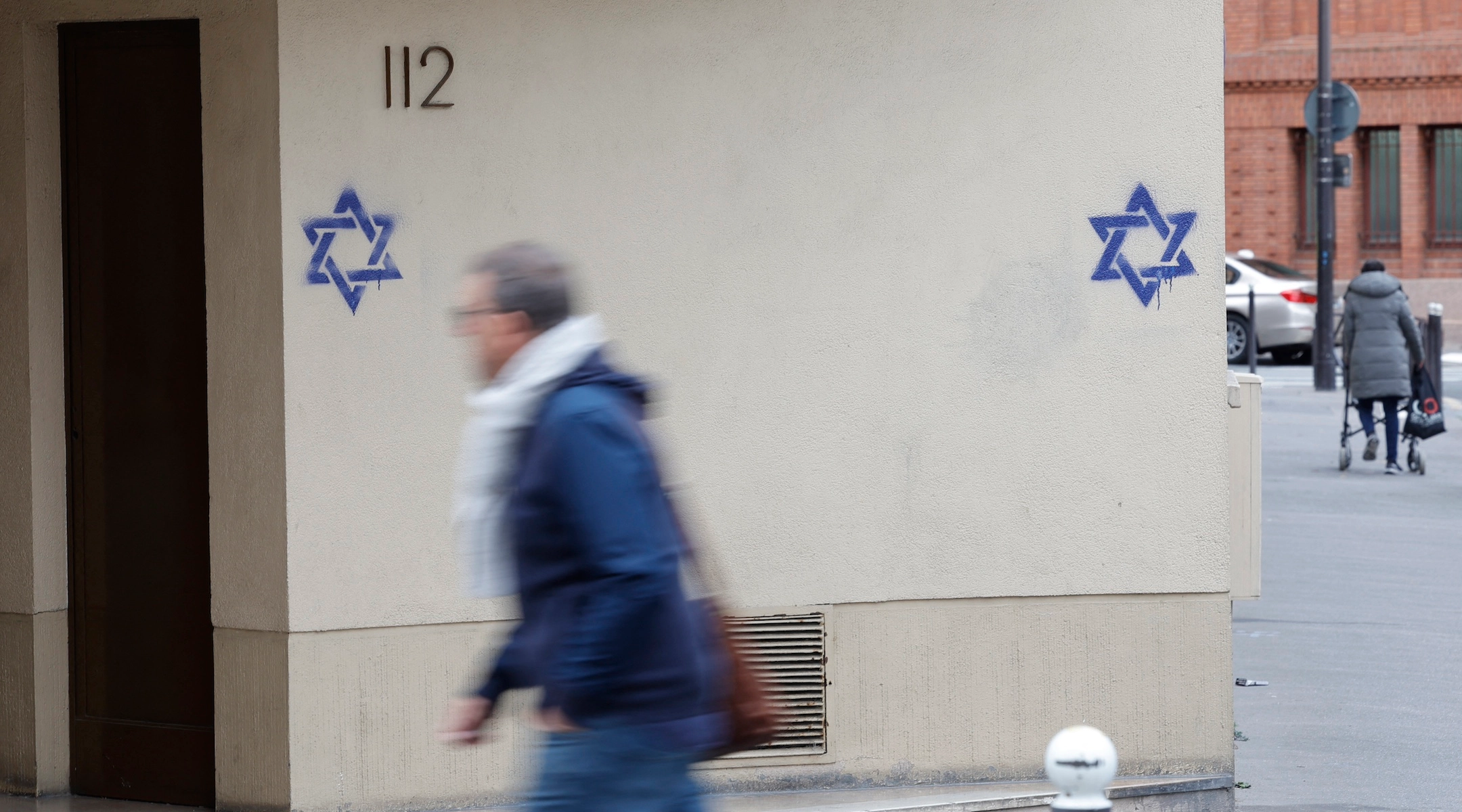 2023
NOW!
CAUTION!!!NEXT TWO SLIDES ARE VERY GRAPHIC
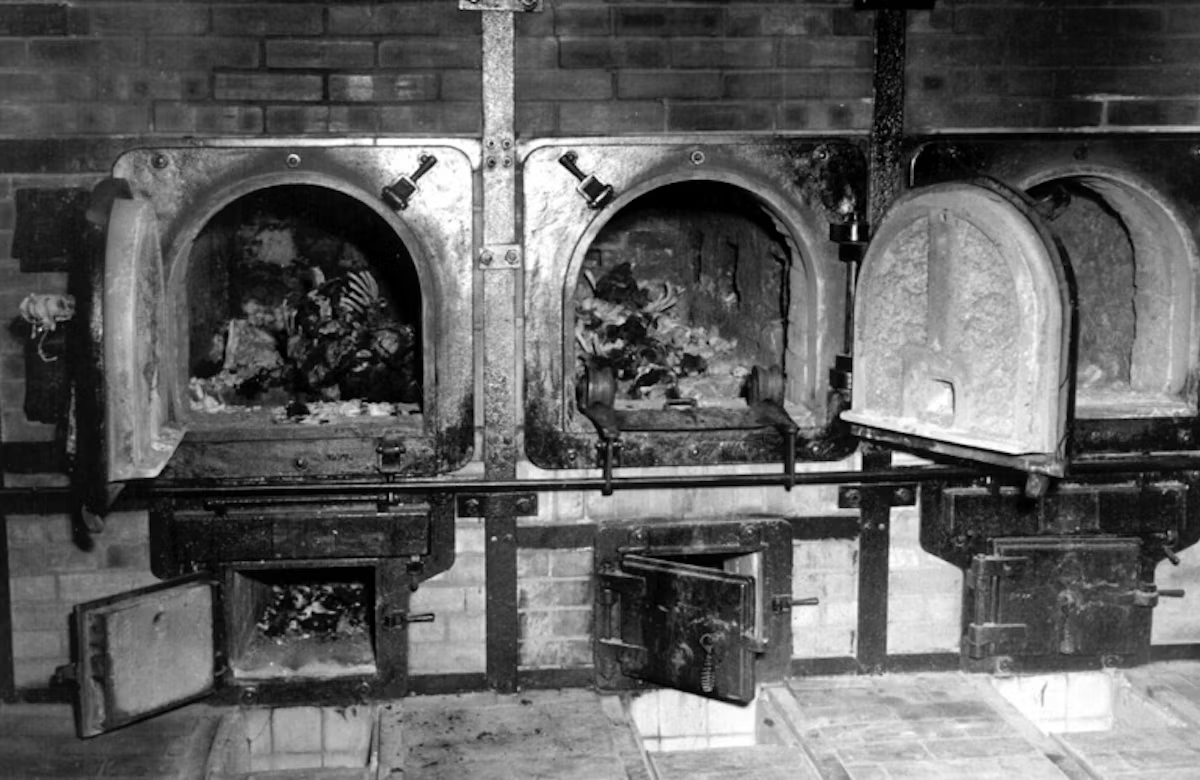 1943
THEN
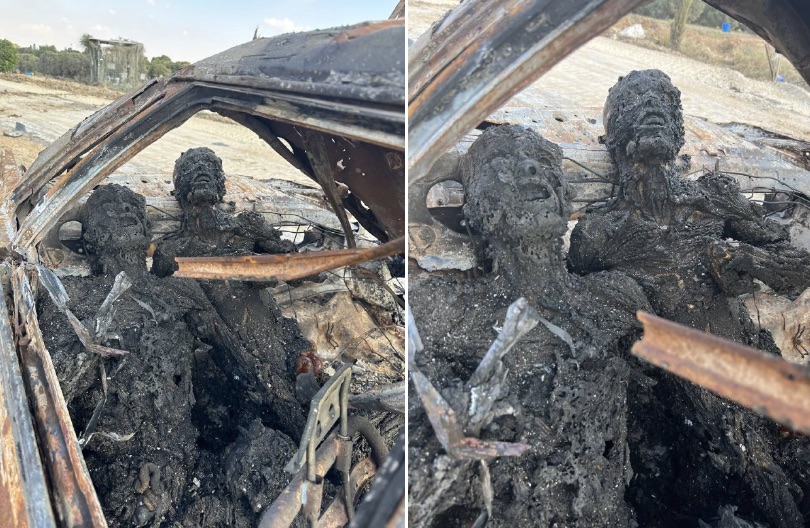 2023
NOW!
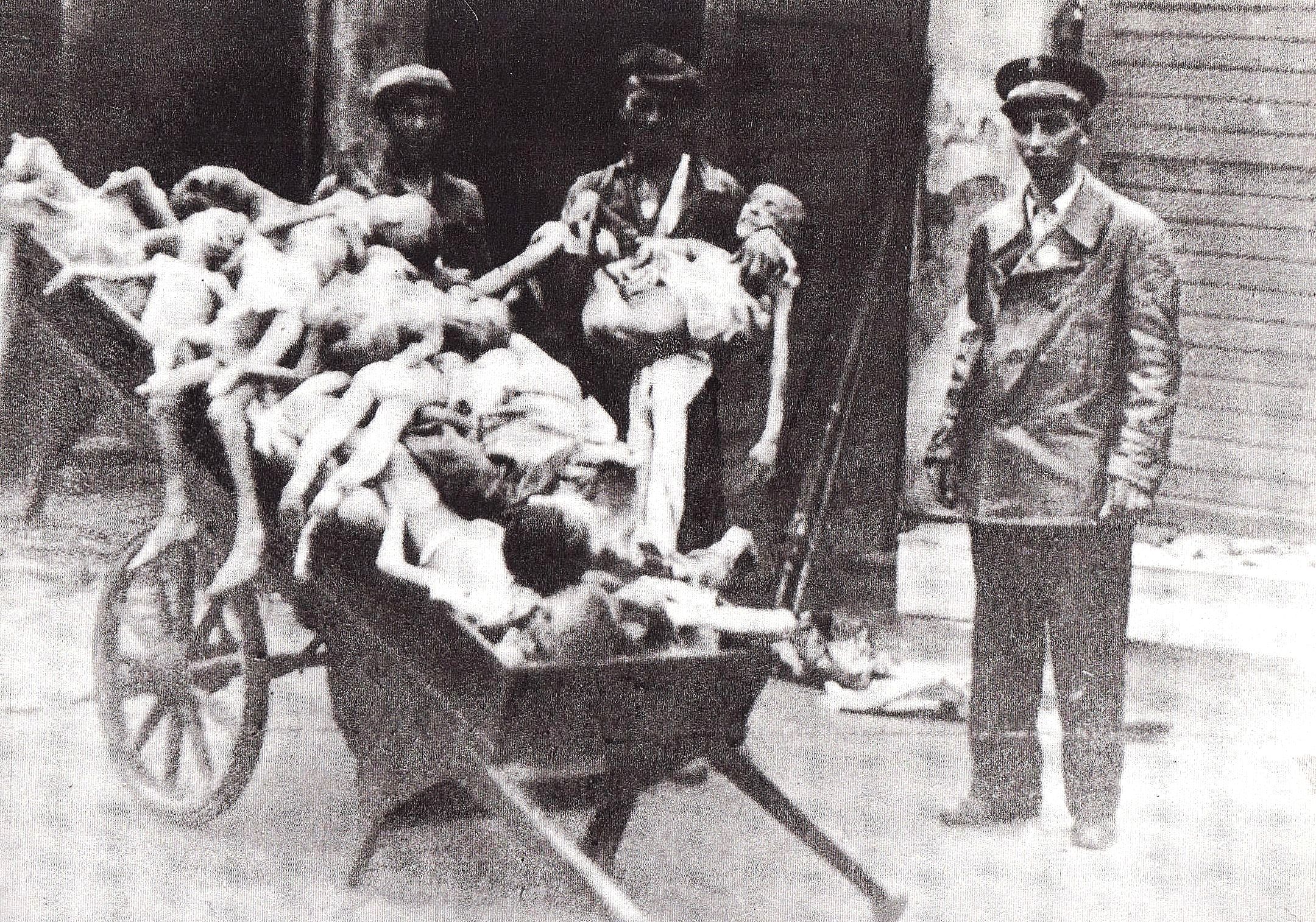 1946
THEN
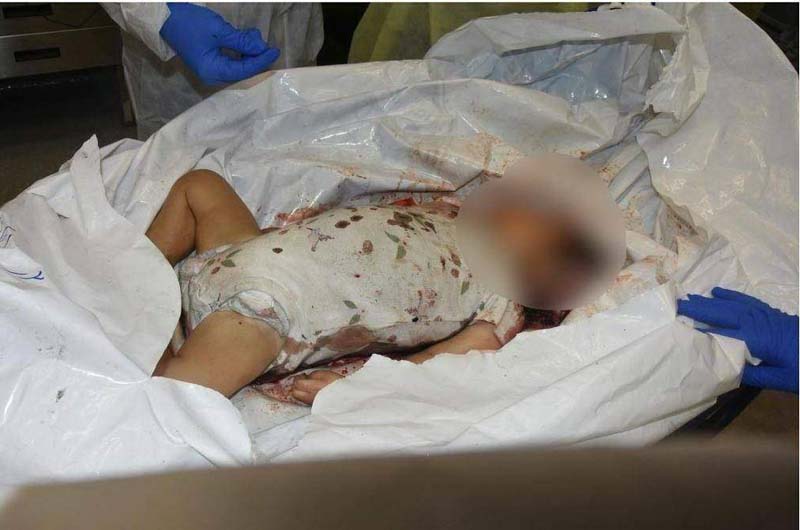 2023
NOW!
HAMAS COMMITTED• GENOCIDE• ETHNIC CLEANSING• CRIMES AGAINST HUMANITY
HAMAS COMMITTED• A POGROM: “an organized massacre of a particular ethnic group.” This was exactly what took place on October 7, 2023.
GLOBAL ANTISEMITISM HAS BEEN UNLEASHED WITH AN UNPRECEDENTED DESTRUCTIVE AGENDA
Global Antisemitic Incidents ARE UP in the Wake of Hamas’ War on Israel
• USA: 500%
• UK: Up 1300%
• Austria: Up 300%
• Germany: Up 240%
ADL.org
“FROM THE RIVER TO THE SEA
PALESTINE SHALL BE FREE!”
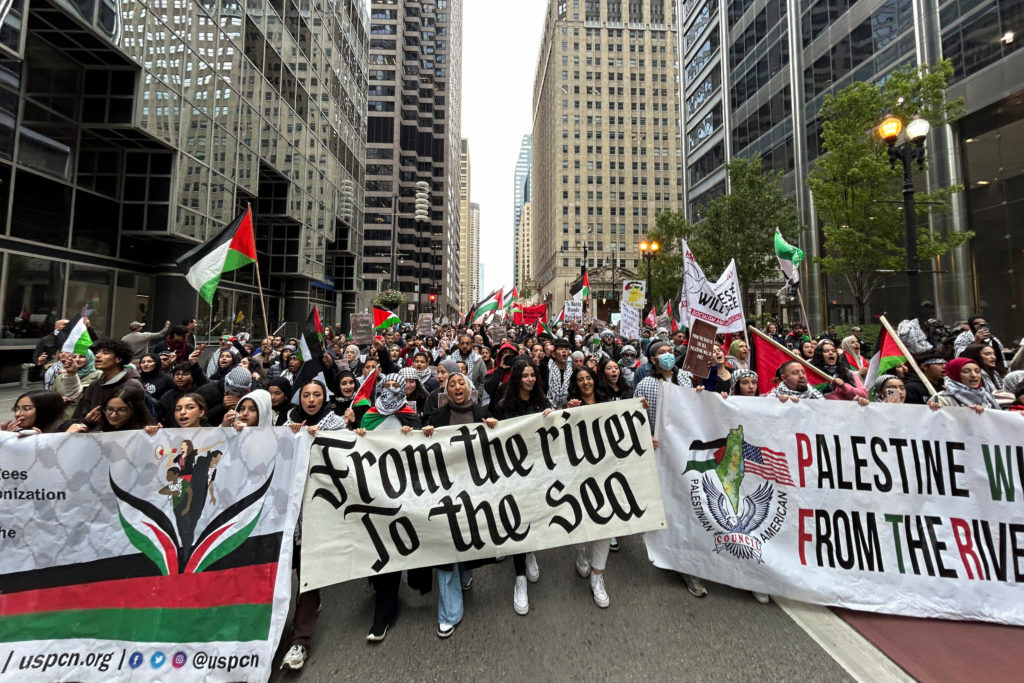 • A EUPHEMISM 
FOR THE 
COMPLETE 
ANNIHILATION 
OF ALL JEWISH 
PEOPLE
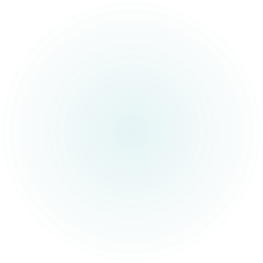 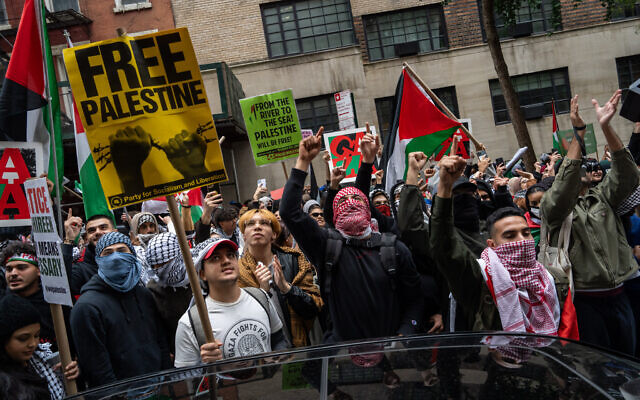 HAMAS’ POGROMUNLEASHED ANTISEMITISM ON A GLOBAL SCALE
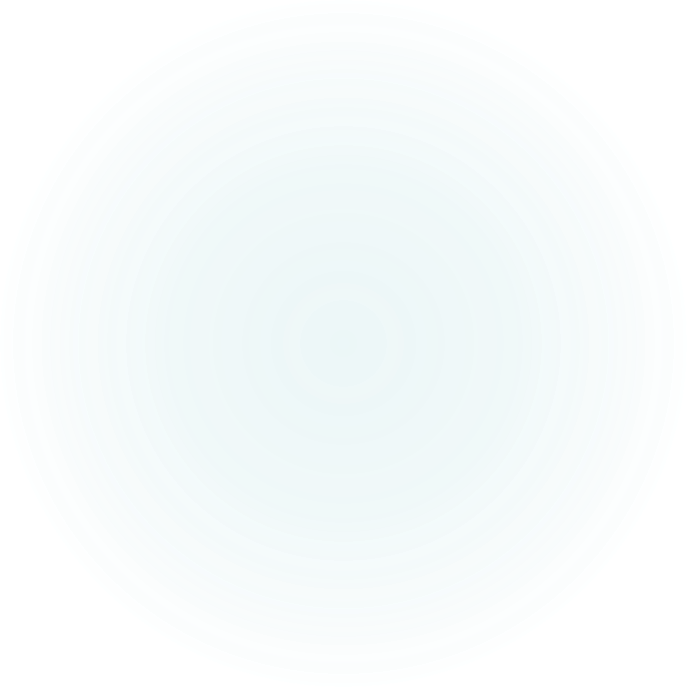 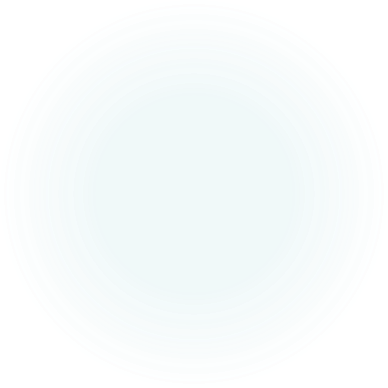 NEW YORK
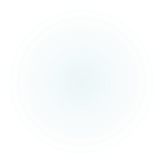 HAMAS’ POGROMUNLEASHED ANTISEMITISM ON A GLOBAL SCALE
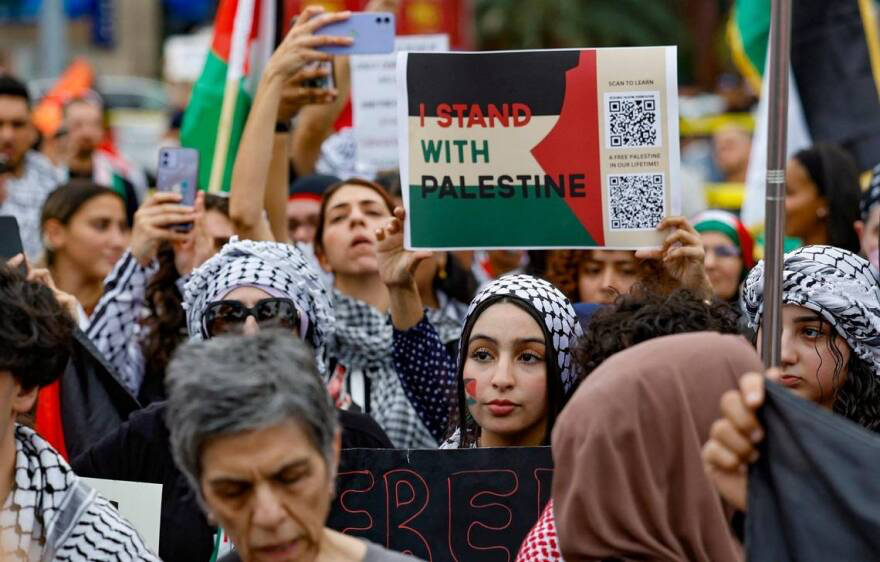 SOUTH FLORIDA
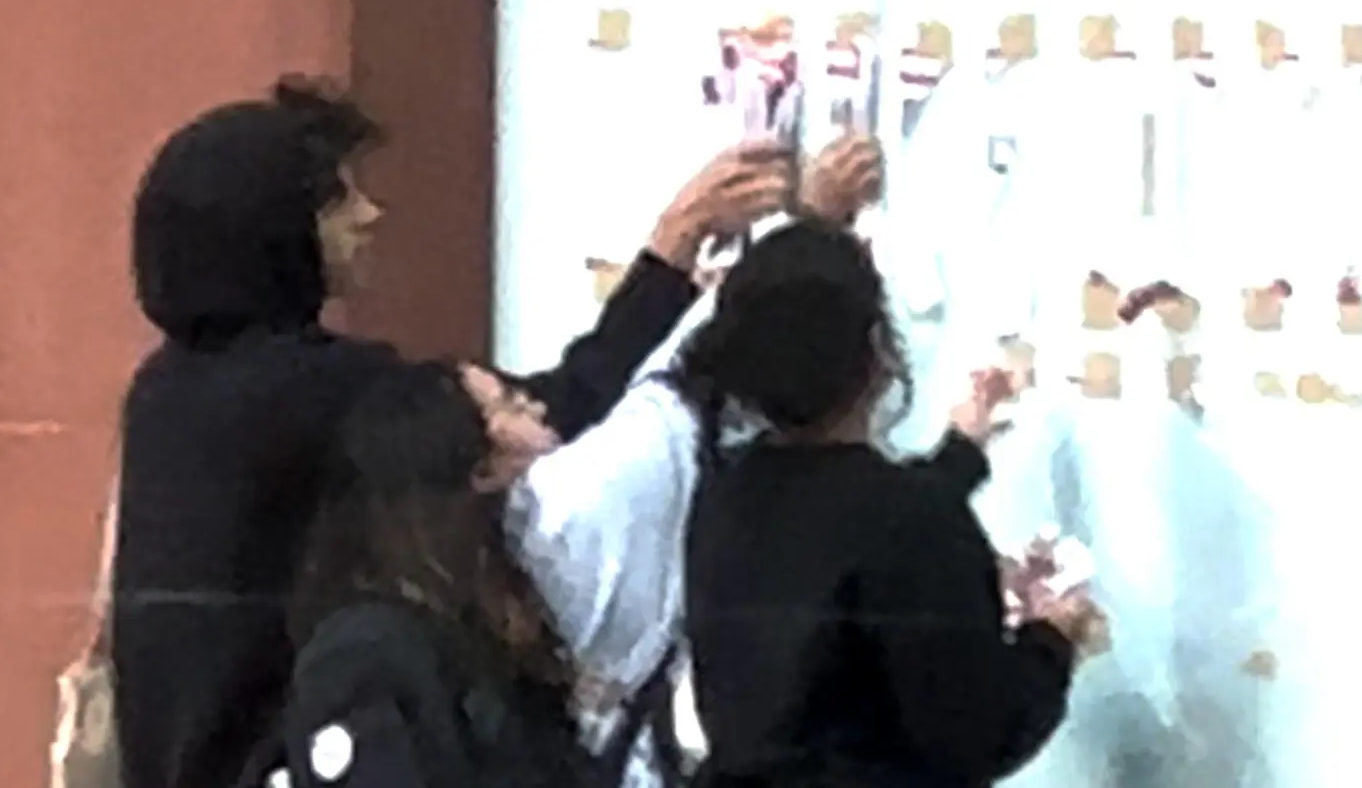 NYU STUDENTSTEARING DOWN FLYERS OF ISRAELI HOSTAGES
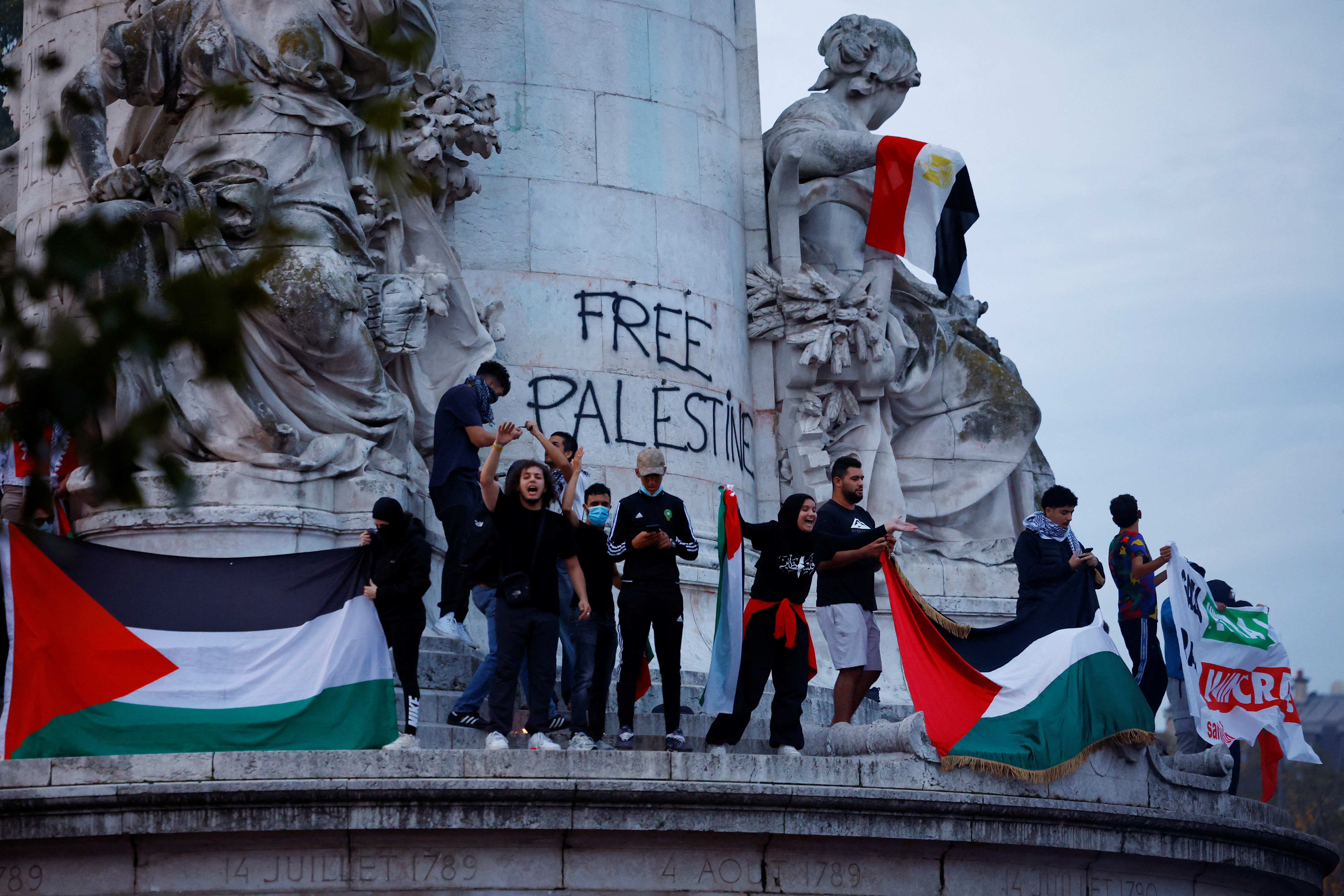 PARIS, FRANCEPRO-HAMAS PROTEST
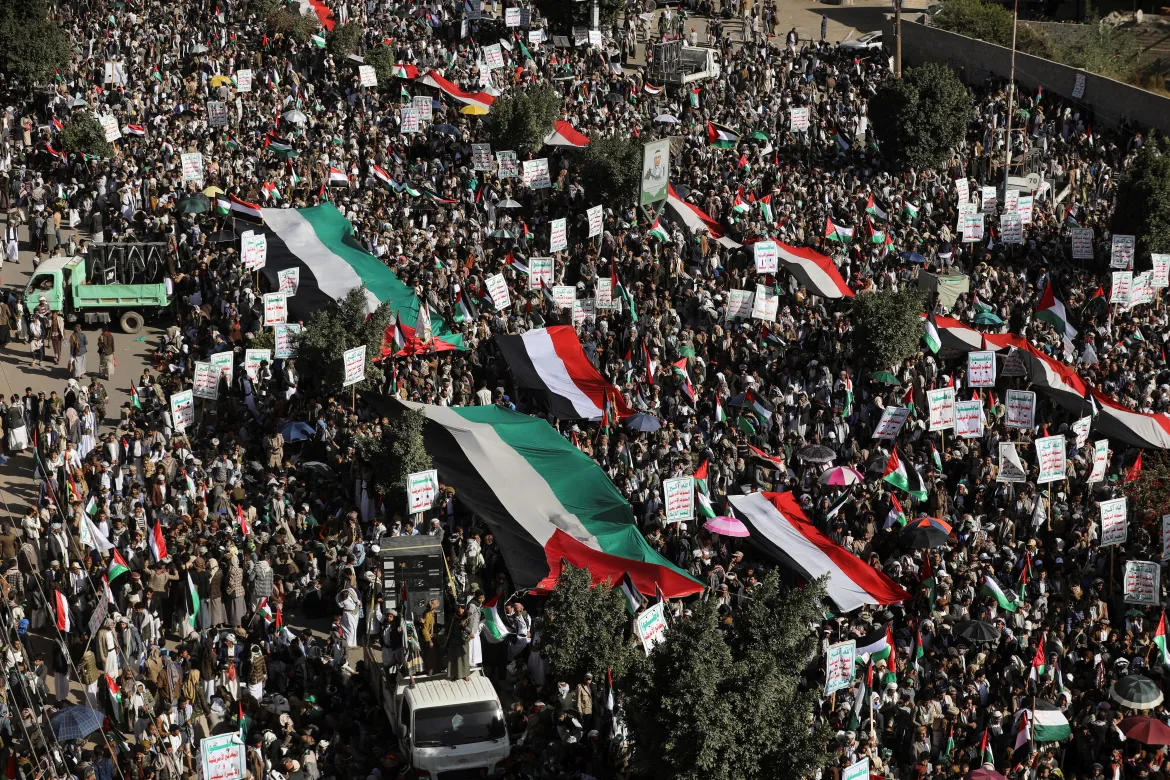 SANAA, 
YEMENPRO-
HAMAS PROTEST
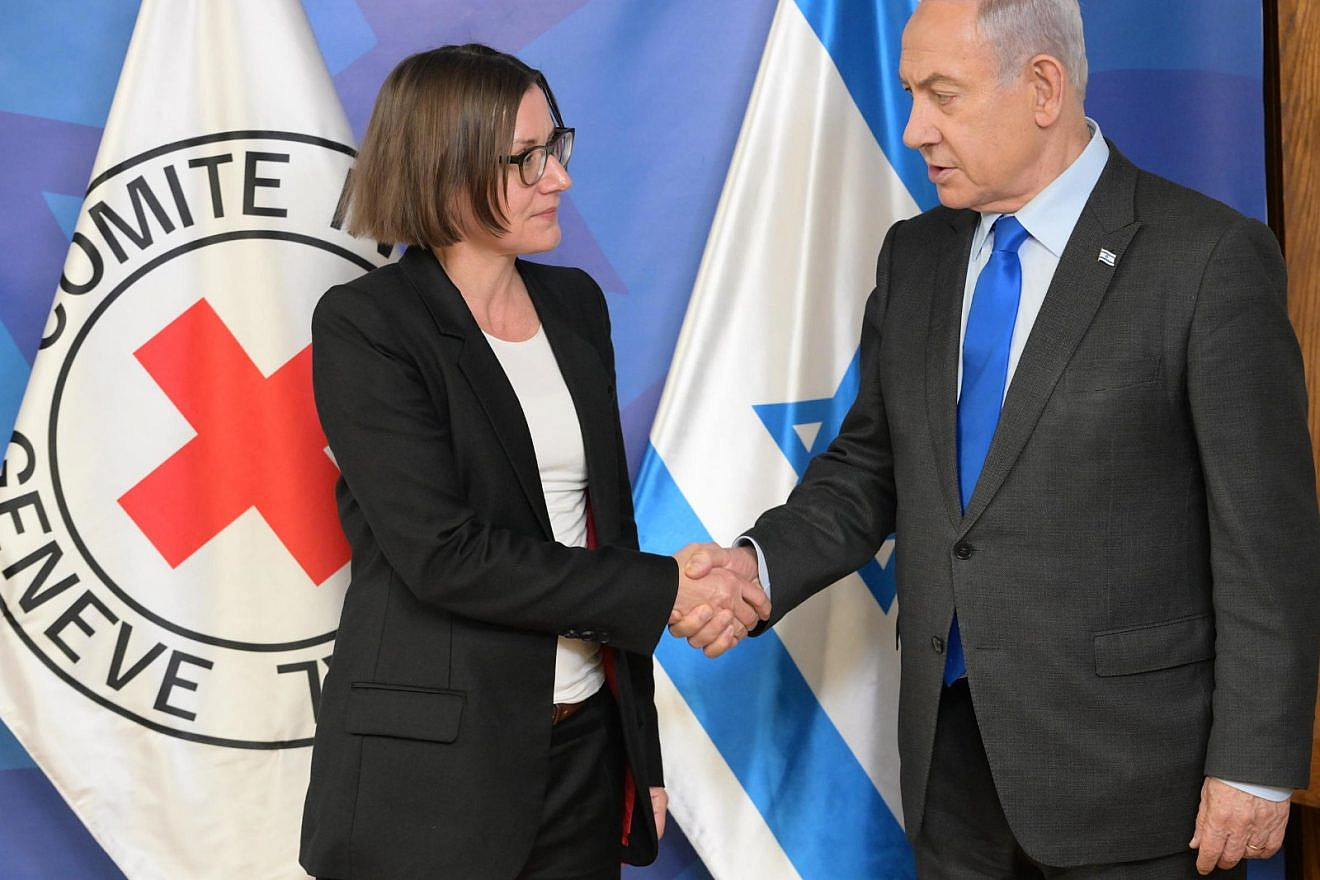 THE RED CROSSHAS DONE
ABSOLUTELY NOTHING IN GAZA FOR THE
HOSTAGES
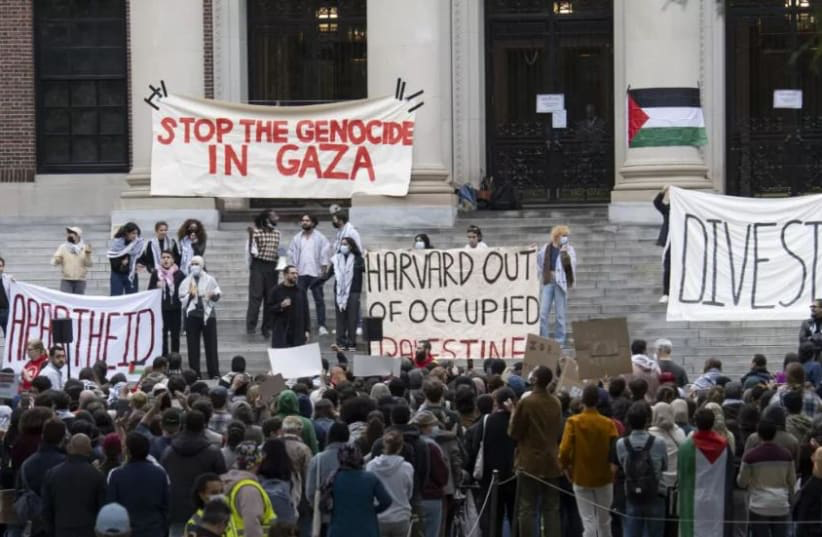 64%of Jewish teens consider antisemitism an important factor in their college search
(Feb 2024) DAVOS, SWITZERLAND SKI SHOP
STOPS RENTING EQUIPEMENT TO JEWS
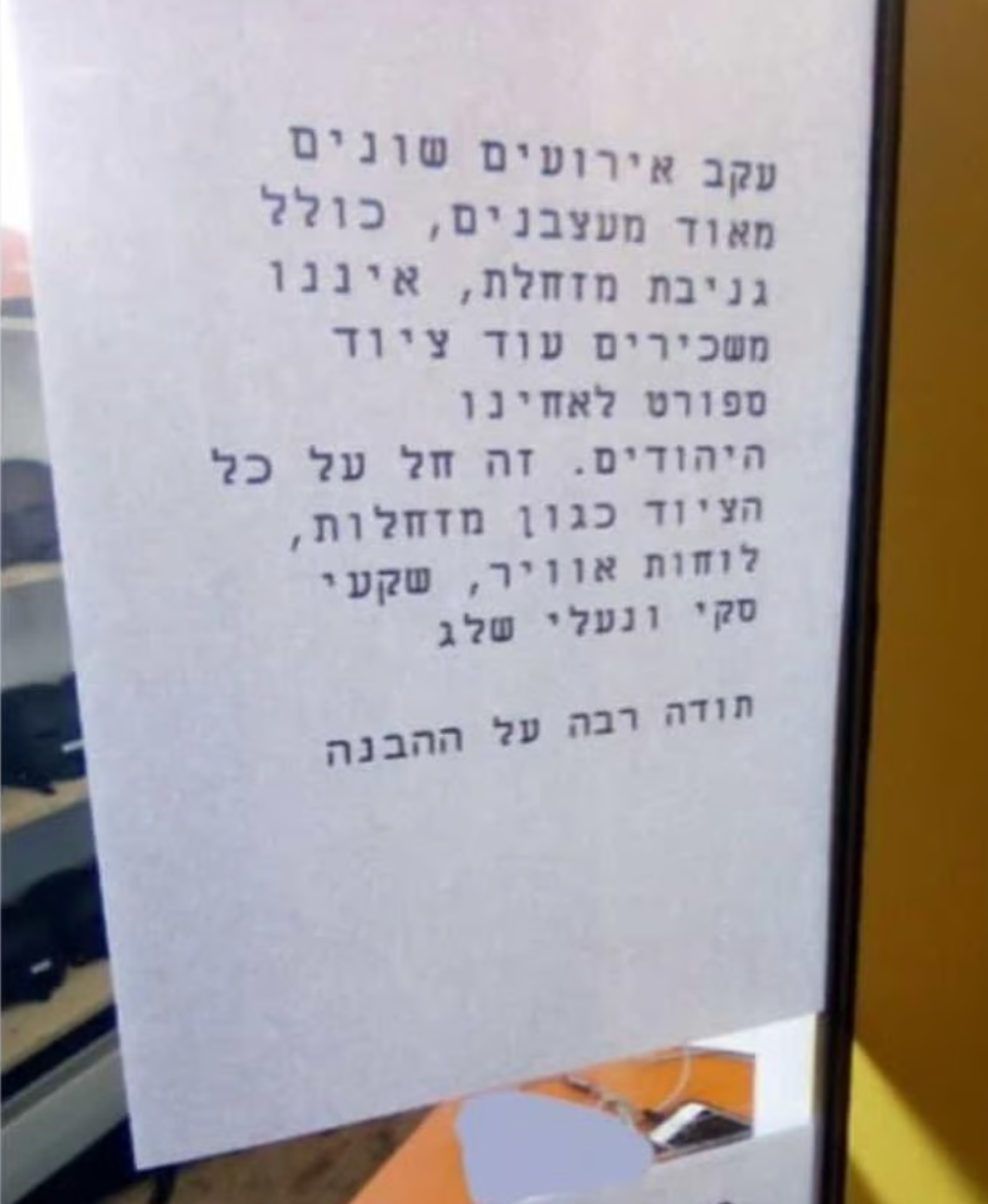 “After a series of annoying incidents, including the theft of a sled, we are no longer renting out sporting equipment to our Jewish brothers,”
HAMAS/ISRAEL 2023WHAT CAN BELIEVERS DO?
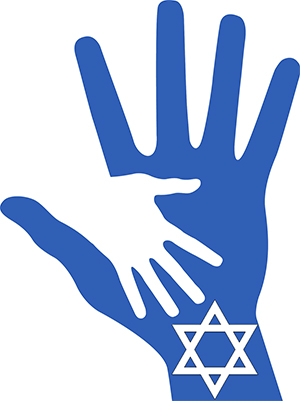 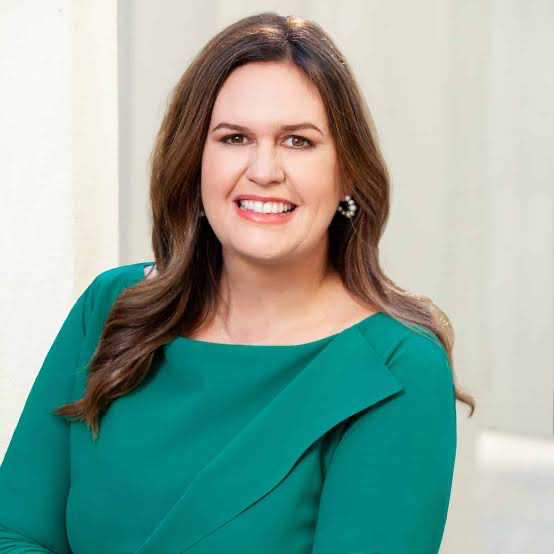 “TO MY 
FRIENDS
IN ISRAEL”
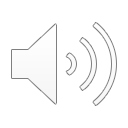 Sarah Huckabee Sanders
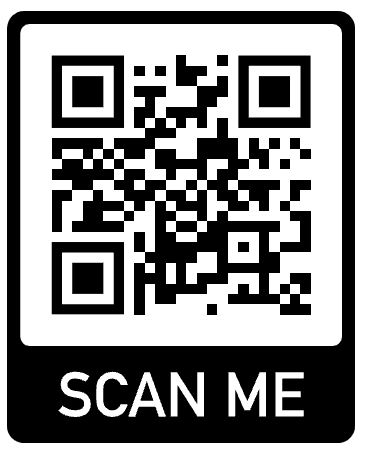 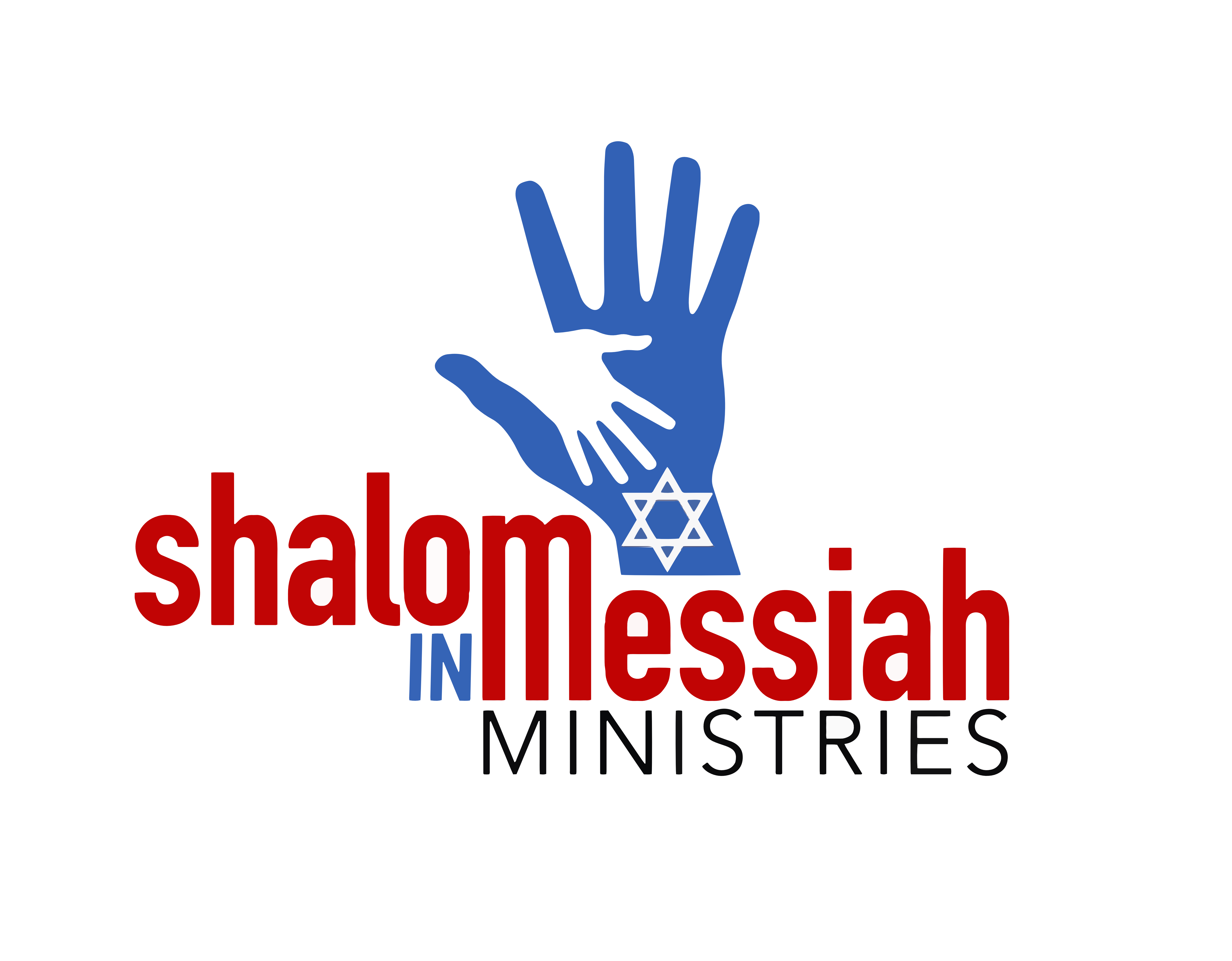 Support us at:
www.shalominmessiah.com
Olivier@ shalominmessiah.com
Twitter, Instagram, YouTube:
@OlivierMelnick